ITI 494 Microsoft Word and Excel Foundations
Session I
www.profburnett.com
Master a Skill / Learn for Life
Outline
Lesson 1: Getting Started with Word
Lesson 2: Formatting Text and Paragraphs
4/2/2023
Copyright © 2007 - 2019 Carl M. Burnett
2
Getting Started with Word 2019
Navigate in Microsoft Word
Create and Save Word Documents
Manage Your Workspace
Edit Documents
Preview and Print Documents
Customize the Word Environment
3
Word’s Place in Office
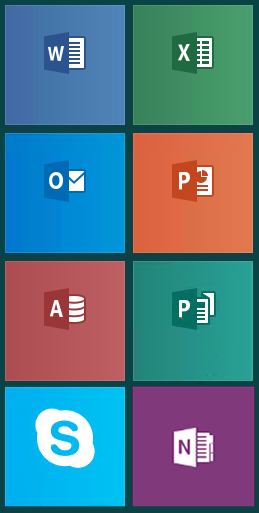 Word processing
The written page
Spreadsheets
Columnar data and charts
Word
Excel
Email / Contacts / Calendar
Scheduling and correspondence
Presentations
Slides, graphics, animation
Outlook
PowerPoint
Access
Databases
Publishing
Graphics and layout
Access
Publisher
Collaboration
Messaging and screen sharing
Information gathering
Freeform information, lists, media
Skype
OneNote
4
Word – Desktop Application or Mobile App
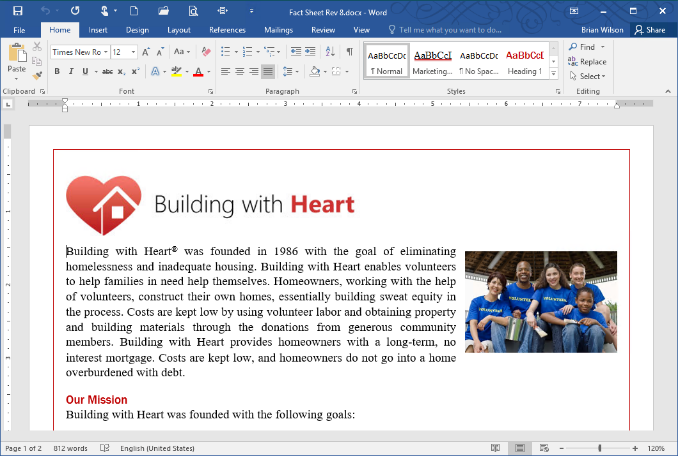 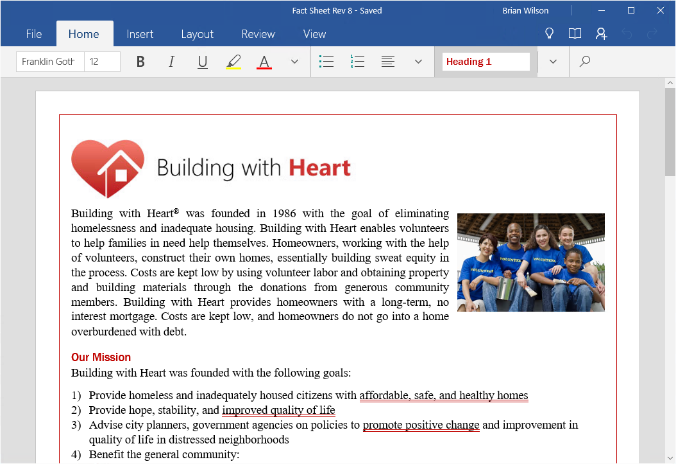 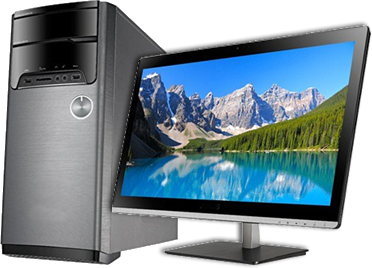 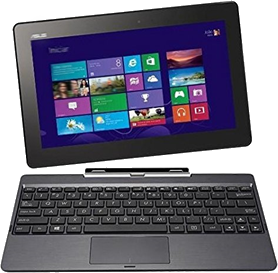 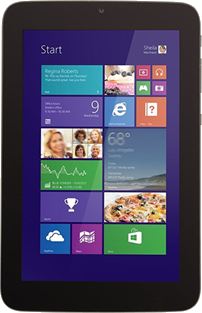 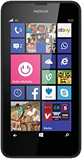 5
Word Documents
Word document: An electronic document created by the Word application.
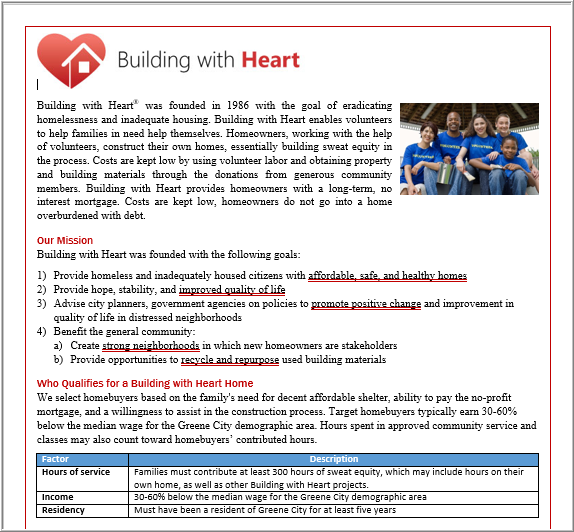 6
The Word Application Window
Quick Access Toolbar
Title bar
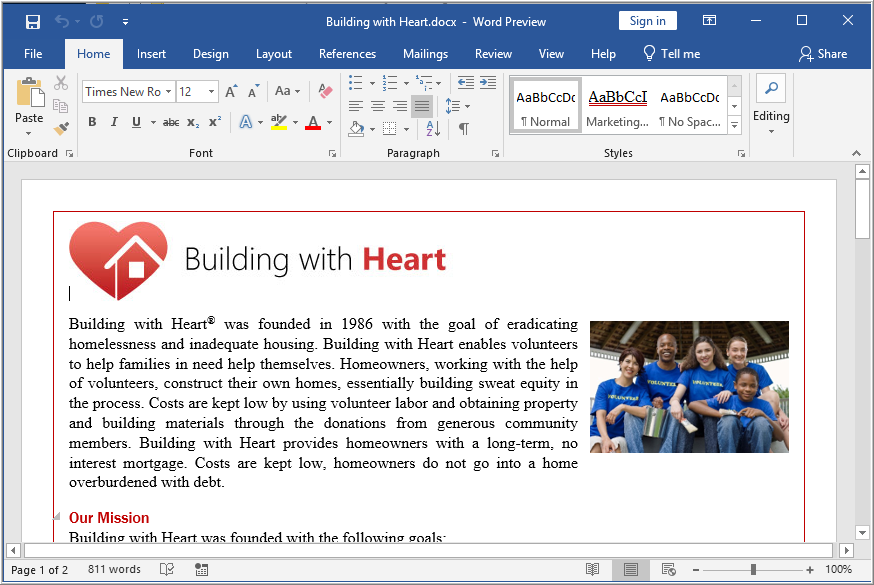 Ribbon
Scroll bars
Document area
7
Status bar
Zoom bar
The Ribbon
Tell Me
Tabs
Share
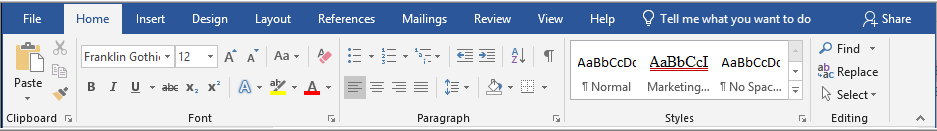 Hide / Pin
Command groups
8
Document Views
Document view: A particular layout in which to view your document.
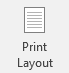 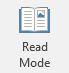 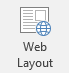 9
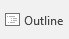 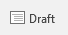 The Help Pane
Enter keyword or phrase in Tell Me text box and then select “Get Help on” option.
On the Help ribbon tab, select the desired Help & Support button.
Press F1.
Select File and select       to open the Outlook Help window.
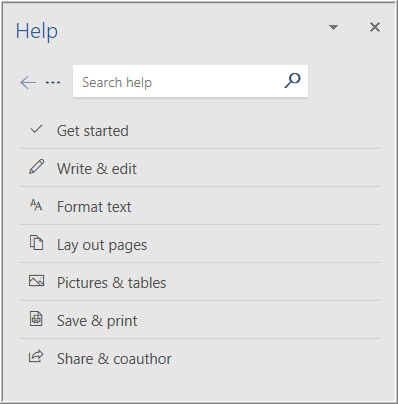 Select for more help options
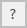 10
The Navigation Pane
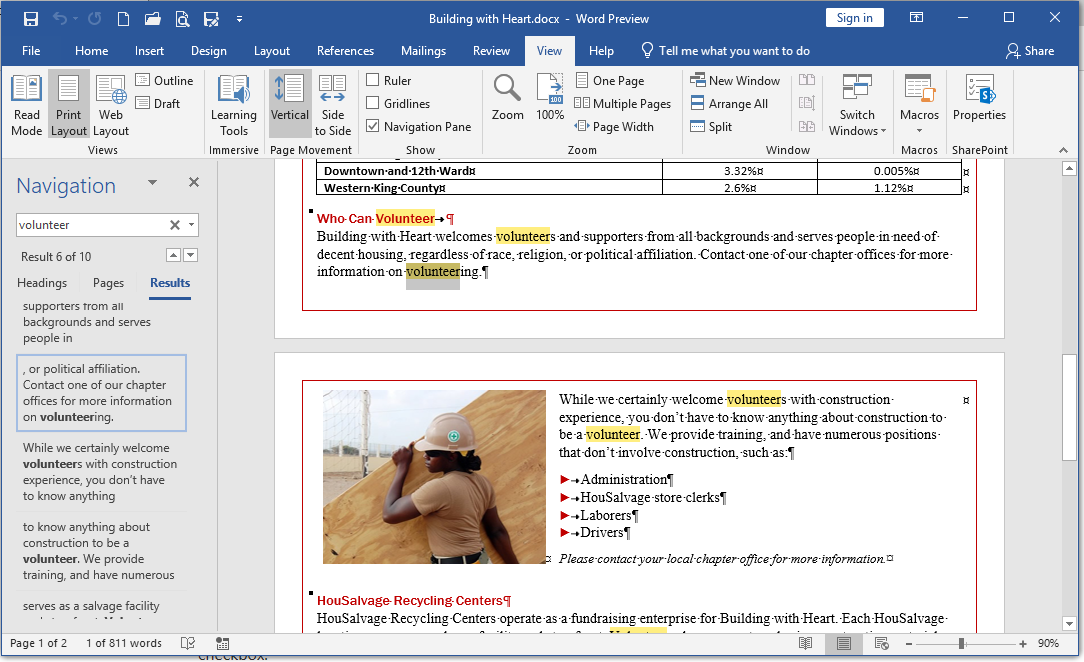 Search document
Tabs
11
Activity 1 - 1: Navigating Within a Word Document
Building with Heart is a non-profit volunteer organization that helps families in need buy affordable, safe, and healthy homes.
You will open and examine a brochure that wascreated in Microsoft Word 2019.
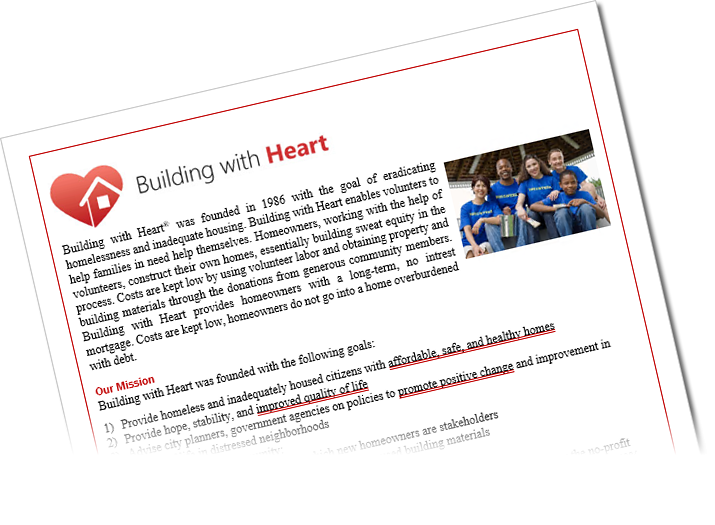 12
Activity 1 - 2: Creating and Saving a New Document
Write a simple business letter.
You’ll need very little formatting or structure for a simple letter, so you’ll start with the Blank document template.
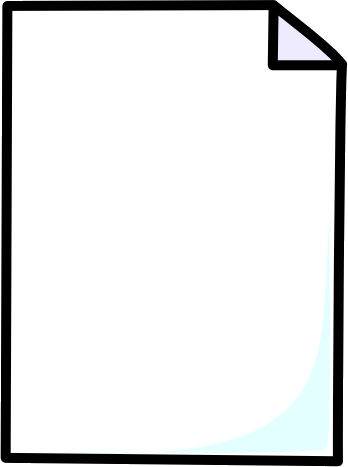 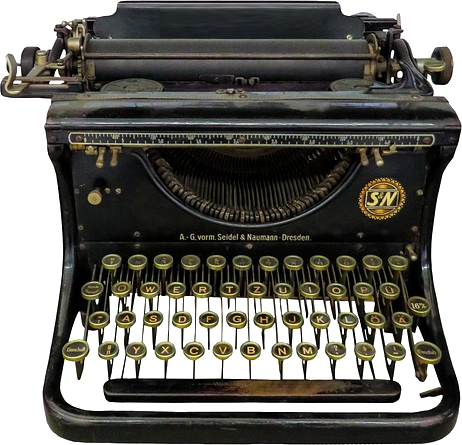 13
Activity 1 - 3: Saving a Document to a Different File
The Building with Heart.docx fact sheet is still open.
You’ll return to that document and make some changes to it.
You’ll save the changes in a different file, to leave the original intact.
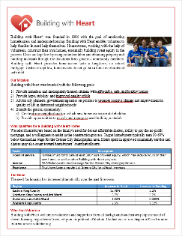 Document in Word
Original File
New File
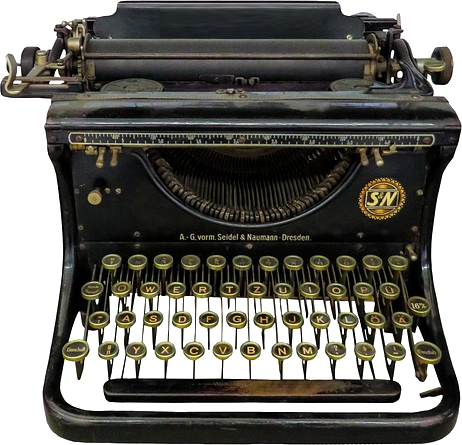 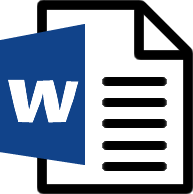 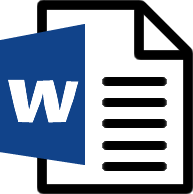 Building with Heart.docx
My Building with Heart.docx
14
Activity 1 - 4: Saving Revisions in the Current File
You’ve saved the revised document to My Building with Heart.docx.
Now you will make another change in the document.
You will use “Save” to update the current file.
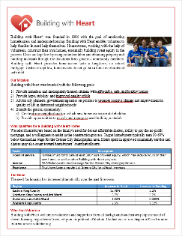 Document in Word
Original File
Same File
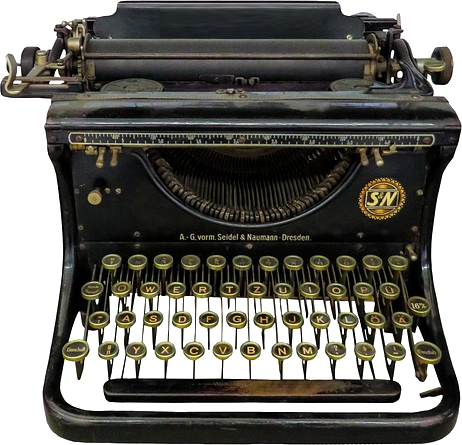 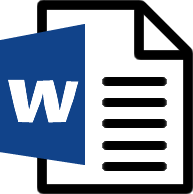 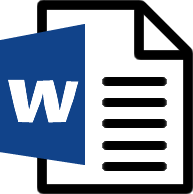 My Building with Heart.docx
My Building with Heart.docx
15
Window Views
Window views: Document display options that enable you to perform tasks such as moving between open documents, viewing documents side by side, or arranging multiple documents in a single window.
Available window view options:
New Window
Arrange All
Split
View Side by Side
Synchronous Scrolling
Reset Window Position
Search Windows
16
Activity 1 - 5: Managing the Workspace
Open another Word document containing some notes you want to copy into your cover letter.
Arrange your workspace to work with two documents side by side.
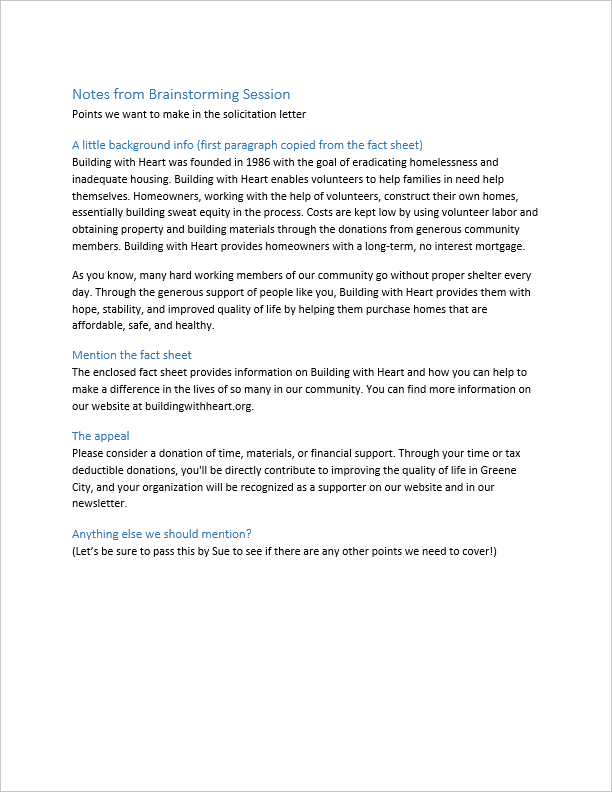 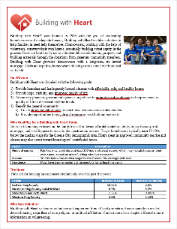 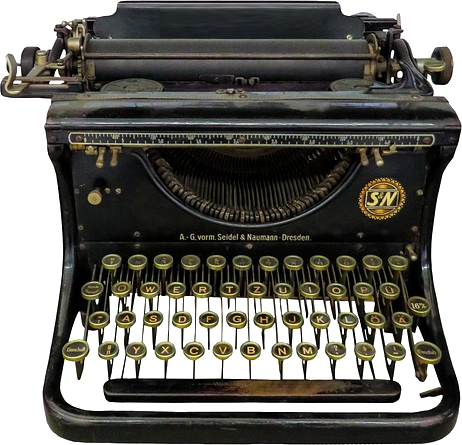 17
Text Selection Techniques
18
Activity 1 - 6: Selecting Text
Before you can copy text, you must first select it.
In this activity, you’ll try out three common text selection techniques:
Drag across a selection
Shift+Click to extend
Use the selection bar to quickly select lines and paragraphs
SELECT TEXT
19
Activity 1 - 7: Copying and Moving Text
There are two passages to copy from meeting notes into the letter.
For comparison, we’ll try two different methods:
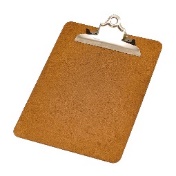 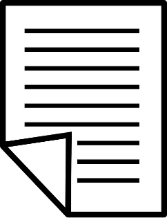 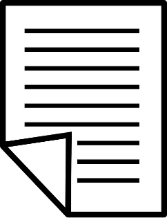 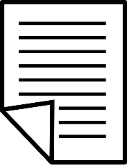 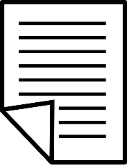 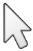 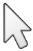 Here!
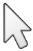 Clipboard (copy and paste)
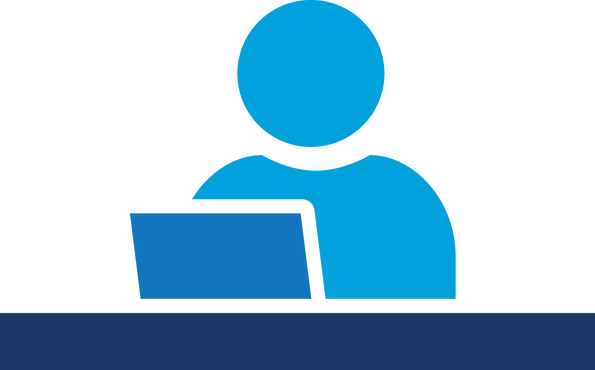 20
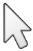 Drag and Drop
Activity 1 - 8: Editing to Control Paragraph Structure
Close the notes document.
Make various structural changes to paragraphs:
Delete paragraphs
Rearrange paragraphs
Merge paragraphs
Add paragraphs
And make a few other minor changes.
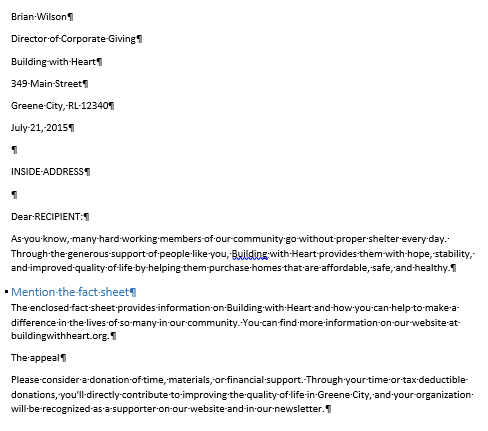 Fundraising
^
Reduce line spacing
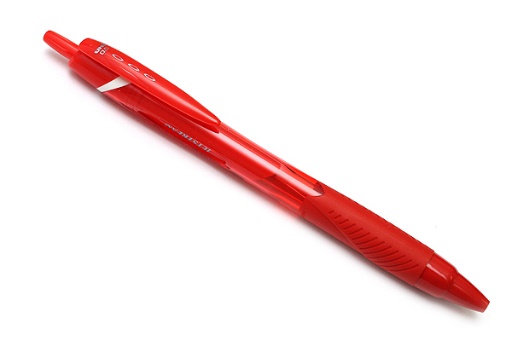 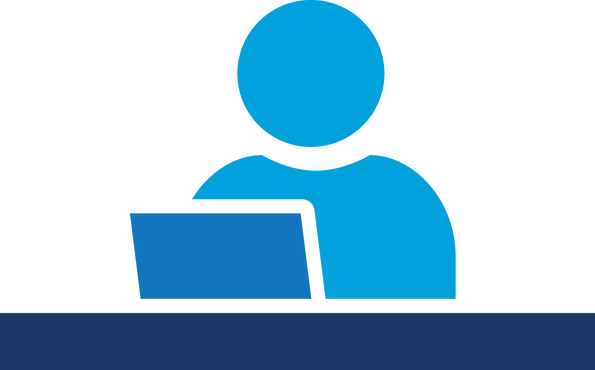 Delete
21
Rearrange
Delete
Also:
Change the website URL
Add a closing
Preview and Print Options
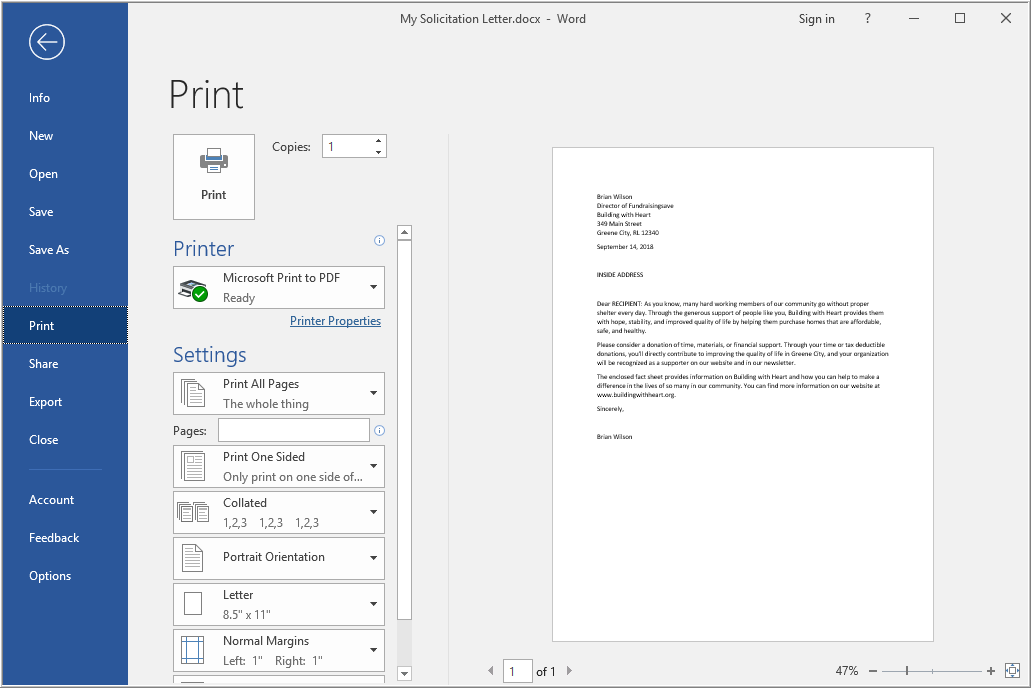 Preview pane
Print options
22
Navigate through pages
Zoom slider
Activity 1 - 9: Previewing and Printing a Document
Preview the printed document.
Send a copy to the printer.
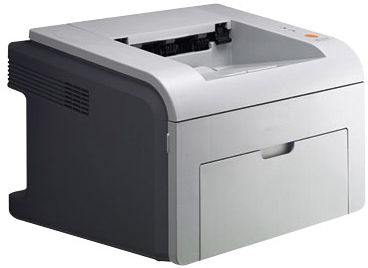 23
Activity 1 - 10: Customizing the Word User Interface
Add some “favorite” commands to the Quick Access Toolbar.
Set the visual theme for the Word application.
Explore various other options you can configure.
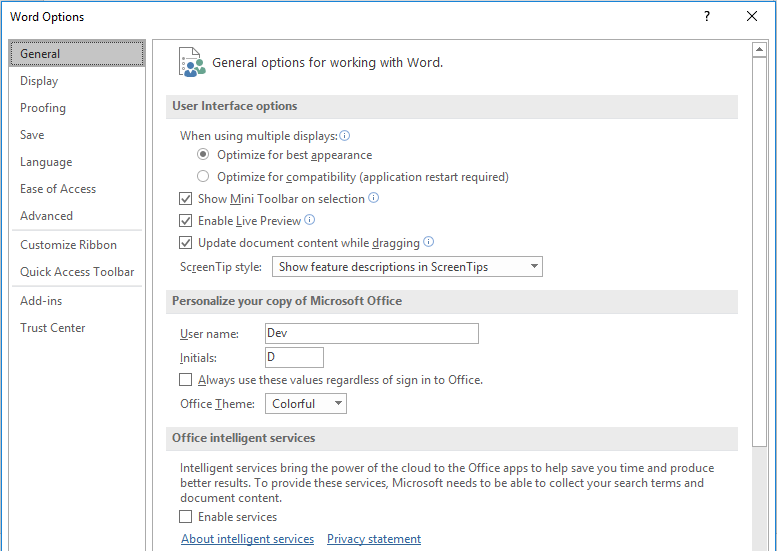 24
Formatting Text and Paragraphs
Apply Character Formatting
Control Paragraph Layout
Align Text Using Tabs
Display Text in Bulleted or Numbered Lists
Apply Borders and Shading
25
Font Formatting in Word
Font	
Size	
Style	
Color	
Case
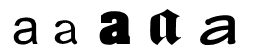 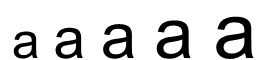 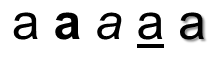 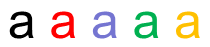 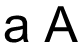 26
Activity 2 - 1: Applying Font Options
You’ll start with an unformatted text document.
You’ll set the font format for the entire document in preparation for print output:
Times New Roman font for body text
Franklin Gothic Medium for headings and titles
You’ll use other formatting options for emphasis.
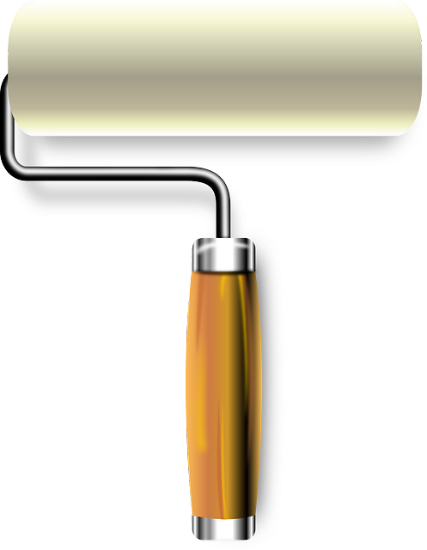 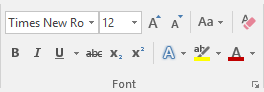 27
Lorem ipsum dolor sit amet, consectetur adipiscing elit.
Activity 2 - 2: Highlighting Text
You want to call attention to a particular sentence in the fact sheet.
You’ll experiment with adding and removing highlighting formats.
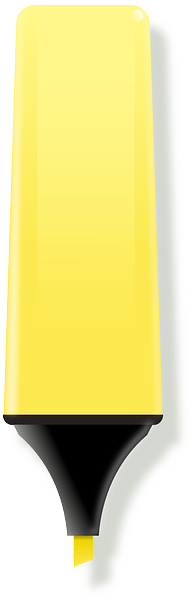 your attention, please!
28
Paragraph Formatting in Word
Alignment





Indentation
Left
Center
Right
Justify
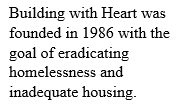 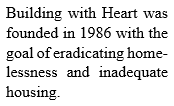 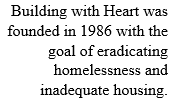 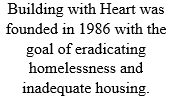 None
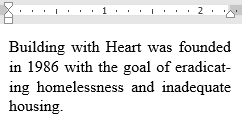 Indented
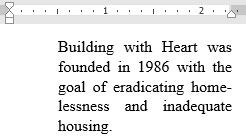 29
Margins
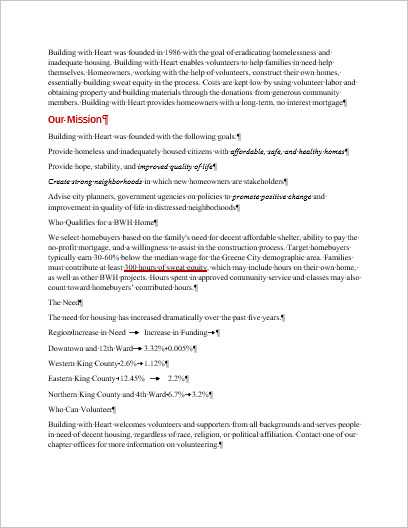 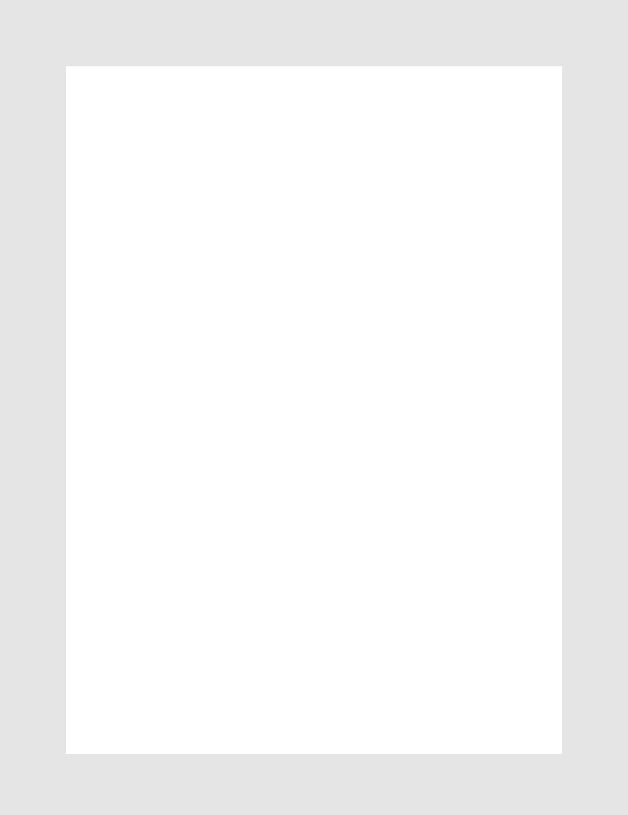 Top Margin
Left Margin
Right Margin
Bottom Margin
30
Activity 2 - 3: Changing Alignment and Hyphenation
Justify-align the first paragraph to prepare a straight edge for adding a photo later.
Enable automatic hyphenation.
Center-align “Our Mission.”
Justify-aligned(right edge not ragged)
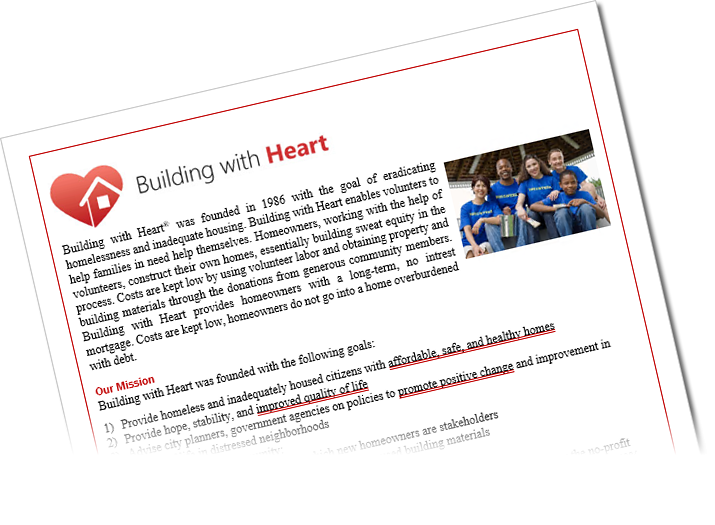 Our Mission
31
Centered
Indent Markers
First line indent markercontrols left side of the first line
Hanging indent marker controls left side of lines that wrap
Right indent marker
controls right margin
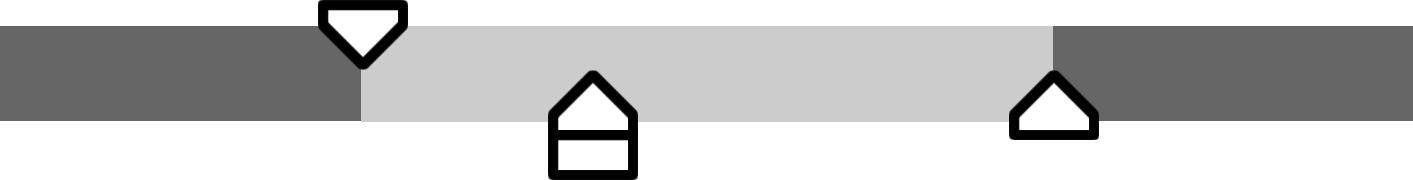 Left indent marker
moves the first line and hanging markers as a set
The first line indents to the first line indent marker on the left side. When text wraps, it aligns with the hanging indent marker.
32
Activity 2 - 4: Changing Paragraph Indentation
Use ruler options to format the list of “acceptable items.”
Original
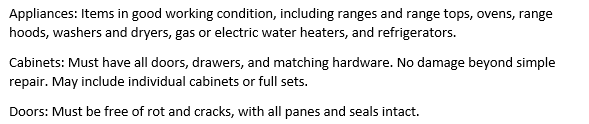 First, add a hanging indentation
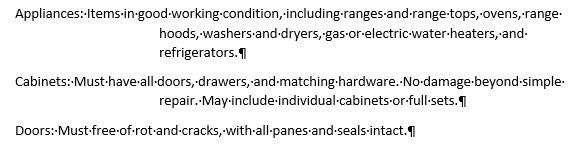 Then, add tabsto align at the indentation
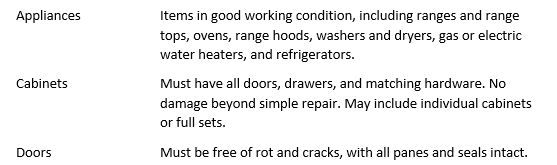 33
Activity 2 - 5: Setting Line and Paragraph Spacing
Adjust the space between paragraphs in the list so it doesn’t take as much vertical space.
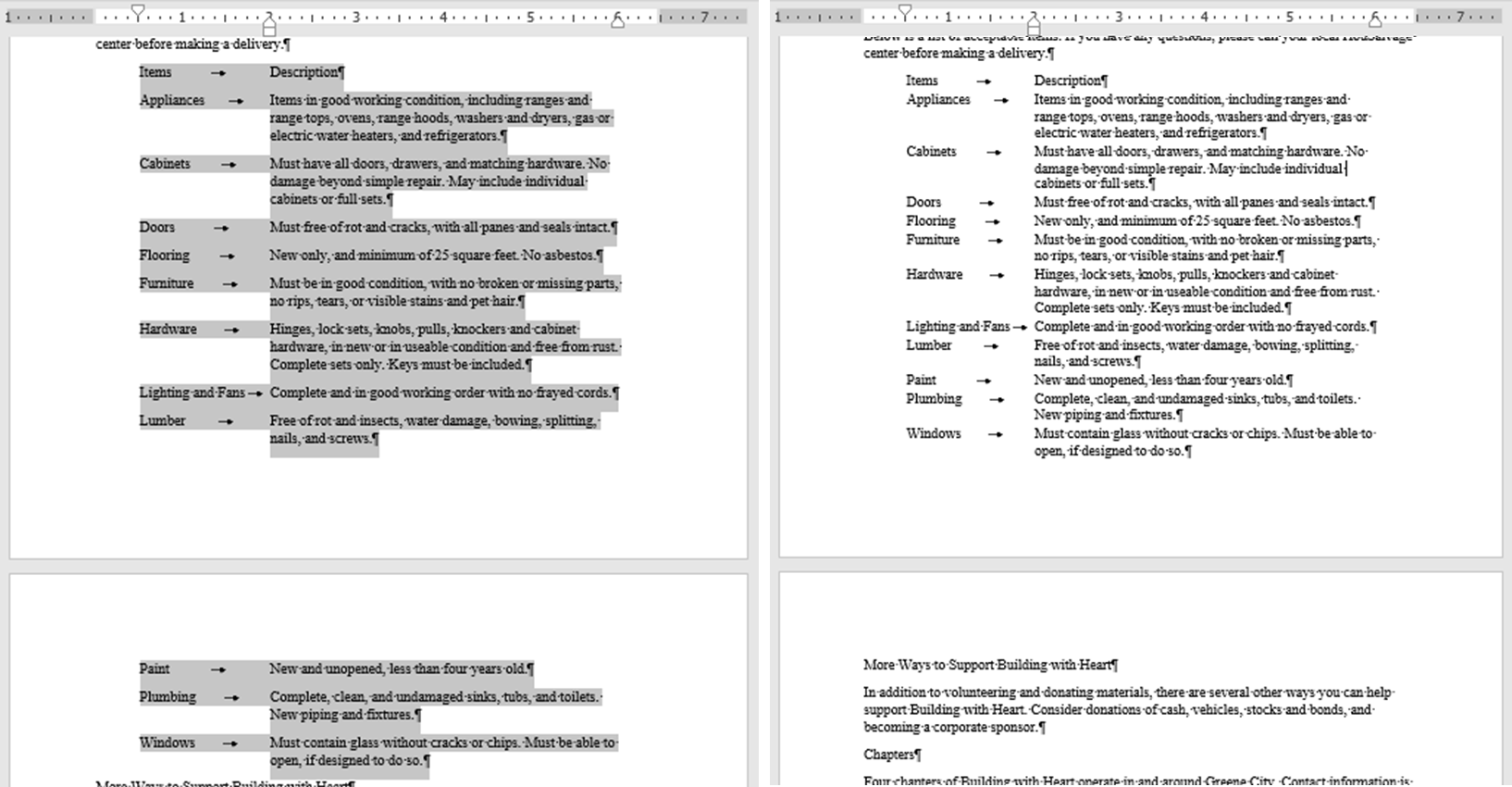 Before
After
34
Guidelines for Using Tabs and Indents
Don't press the Spacebar repeatedly to indent. 
Don't press Tab to indent the first line of a paragraph. Set the First Line Indent instead so paragraphs automatically indent.
Don't press Tab repeatedly to get the indentation you want using default tab stops. Instead, set a custom tab stop exactly where you want to indent, and press Tab once to indent to that point.
If one of your columns will contain multiples lines of text, then make it the last column.
If more than one column will contain multiples lines of text, then use a table instead of tabs and indents.
35
Activity 2 - 6: Aligning Text Using Tabs
Format another table with tabbed text.
However, this list has:
Three columns
Numbers that should align at their decimal points
You will use tab stops to handle these formatting challenges.
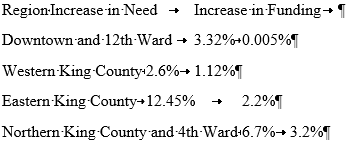 Before
36
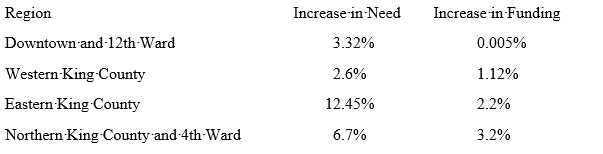 After
Activity 2 - 7: Creating a Bulleted List
Organizational goals currently appear as normal paragraphs.
Apply a bullet format so they will be easier to recognize as a list.
Add another item to the list.
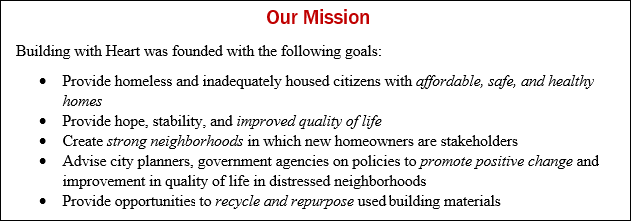 37
Activity 2 - 8: Adding Borders and Shading
Add a border around the three-column table to help it stand out from the rest of the document.
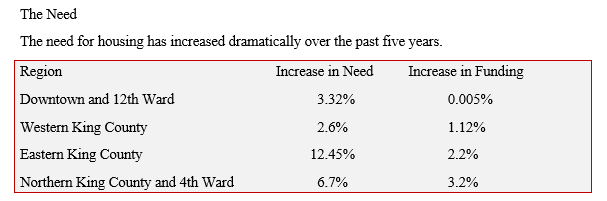 38